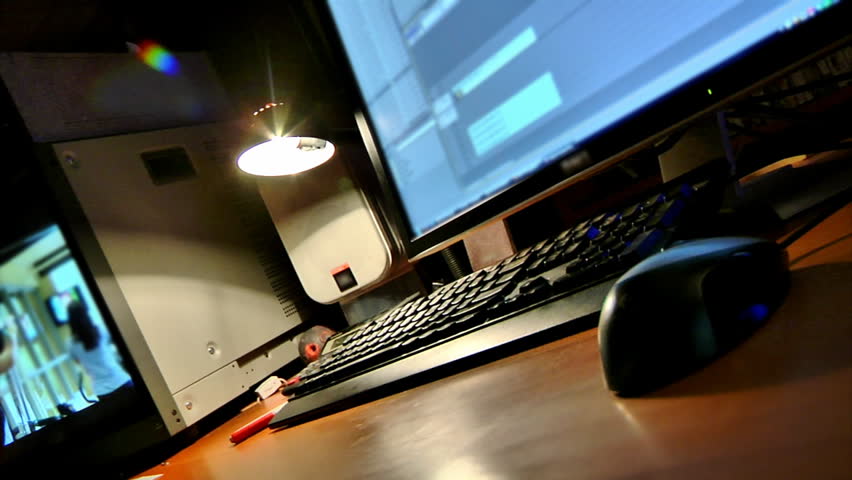 IKLAN RETORIKA
Dalam Bahasa Visual
Tujuan rhetorika adalah PERSUASI,  yang dimaksudkan dalam hubungan  ini adalah yakinnya penanggap  penutur (pendengar) akan kebenaran  gagasan topic tutur (hal yang  dibicarakan) si penutur (pembicara)
RHETORIKA
F I G U R E O F	S P E E C H  A R I S T O T E L E S  	R H E T O R I C
P R I N S I P R H E T O R I K A
1.	Ethos  karakteristik  personal/kredibilitas komunikator
RHETORIKA
F I G U R E O F	S P E E C H
A R I S T O T E L E S  	R H E T O R I C
Pathos  mengajak audiens pada  kerangka “state of mind” tertentu
Logos  bukti-bukti yang bisa  disampaikan ke audiens
P R O S E S R H E T O R I K A
Penggunaan majas-majas kebahasaan
KOMUNIKATOR  PENYANDIAN
PESAN  VISUAL (majas)
PENAFSIRAN
KOMUNIKAN  TERPERSUASI
RHETORIKA
F I G U R E O F	S P E E C H
A R I S T O T E L E S  	R H E T O R I C
PENGGUNAAN RETORIKA (MAJAS VISUAL) DALAM IKLAN SEMAKIN MARAK.  HAL INI BISA MEMPERSUASI DAN MENARIK PERHATIAN KONSUMEN
RHETORIKA
ASOSIASI
Majas yang membandingkan suatu objek  karena kedekatan sifat
Contoh: Tikus  kotor  koruptor, matahari  terang  kemuliaan
RHETORIKA
ASOSIASI
Iklan Axe di atas mengasosiasikan pria dan wanita dengan objek yang selalu  berpasangan (steker dan sambungan, rautan dan pensil, dan baut dan mur, dsb)
RHETORIKA
ASOSIASI
ILM
global
di	samping
menyamakan
warming	dengan	es	krim
yang	meleleh,	akibat	sama-sama  terkena panas.
RHETORIKA
SINESTESIA
Majas yang  mengungkapan rasa  lewat ungkapan rasa  indra lainnya
Contoh: Suaranya sedap didengar,  Kulitnya segar dipandang
RHETORIKA
SINESTESIA
Pergeseran dari indra perasa dan
peraba ke indra penglihatan

Iklan mie di samping  menggambarkan pedas dan panas  melalui visual. Padahal, yang bisa merasakan pedas adalah indra perasa, sedangkan yang merasakan panas yaitu indra peraba.
RHETORIKA
PERSONIFIKASI
Majas yang membandingkan objek tak bernyawa  seolah-olah mempunyai sifat seperti manusia
RHETORIKA
PERSONIFIKASI
Membuat alat transportasi bisa  tersenyum seperti manusia

Iklan Antimo anak di samping dikemas  dengan personifikasi. Seolah terjadi  interaksi yang hidupa antara anak-anak  dengan alat transportasi yang dinaiki.  Pemilihan majas ini tepat untuk  menggambarkan suasana keceriaan  dalam perjalanan
RHETORIKA
PARADOKS
Majas yang mengandung pertentangan antara pernyataan dan fakta yang ada
Contoh dalam bahasa:
Wanita itu tersenyum meski hatinya sedang terluka
RHETORIKA
PARADOKS
Paradoks dalam iklan di atas yaitu tagline Wonderful Indonesia, namun  yang dipromosikan justru tiket liburan ke luar negeri. Wonderful Indonesia  salah satu programnya yakni promosi wisata Indonesia kepada dunia luar,  bukan sebaliknya.
RHETORIKA
PARADOKS
Iklan LA Light versi topeng mengandung paradoks apa yang terlihat berbedadengan apa yang tersembunyi di balik topeng. Di topeng  wajah tersenyum, tetapi aslinya  cemberut, marah, lesu, dsb.
RHETORIKA
HIPERBOLA
Majas yang menyajikan sesuatu secara berlebihan  dari kenyataannya dengan maksud memberikan  kesan mendalam atau meminta perhatian
Contoh dalam bahasa:
Suara pidatonya menggelegar membelah keheningan di aula
RHETORIKA
HIPERBOLA
Iklan semen di atas disajikan secara hiperbolis. Semen yang baru dipakai  untuk mengecor jalan bisa langsung kering dan kuat menahan beban. Tentu  ini berlebihan jika kita menilik fakta bahwa produk cor akan benar-benar  kuat dan kering dalam hitungan hari
RHETORIKA
LITOTES
Majas yang menyatakan sesuatu dengan cara yang  berlawanan dari kenyataannya dengan mengecilkan  atau menguranginya (kebalikan dari hiperbola)
Contoh dalam bahasa:
Mengapa kamu bertanya pada orang yang bodoh seperti saya ini?
RHETORIKA
LITOTES
Iklan TVC Djarum 76 versi kompetisi jin ini menyajikan pesan litotes, yakni  merendah. Ketika jin dari Jepang bisa menyulap gunung Fuji hilang, begitu juga jin  dari Mesir yang menyulap Piramida menjadi hilang. Jin dari Indonesia ini  diceritakan “hanya” bisa menghilangkan kardus berisi kasus korupsi.
RHETORIKA
IRONI
majas yang menyatakan hal yang bertentangan  dengan maksud untuk menyindir secara halus
Contoh dalam bahasa:
Kamu benar-benar tepat waktu, sudah 30 menit saya menunggumu.
RHETORIKA
IRONI
Iklan Fedex di atas menyindir kompetitornya yaitu DHL (warna kuning). Sindiran  halus ini berarti bahwa FedEx selalu satu langkah di depan kompetitornya. Selain  itu, secara tidak langsung juga menyindir konsumen pengguna DHL bahwa pada  dasarnya DHL menumpang pada FedEx.
RHETORIKA
SINISME
majas yang menyatakan sindiran secara  langsung, to the point, tanpa basa basi tetapi  masih dalam tingkat wajar
Contoh dalam bahasa:
Lama-lama aku bisa jadi gila melihat tingkah lakumu itu
RHETORIKA
SINISME
Perang tarif antara Telkomsel dengan XL tersaji dalam iklan billboard.  Dengan cerdas Telkomsel memasang iklannya persis di samping XL dan  menyindir langsung melalui copywriting dan visualnya.
RHETORIKA
SARKASME
majas sindiran yang paling kasar, melebihi ironi dan  sinisme
Contoh dalam bahasa:
Dasar kerbau dungu, kerja begini saja tidak becus!
RHETORIKA
SARKASME
LG pernah mempublish iklan yang  menyindir Apple secara kasar. Melalui  visualisasi buah apel “kroak” (logo  apple) dengan smartphone yang seolah  berfungsi sebagai pisau
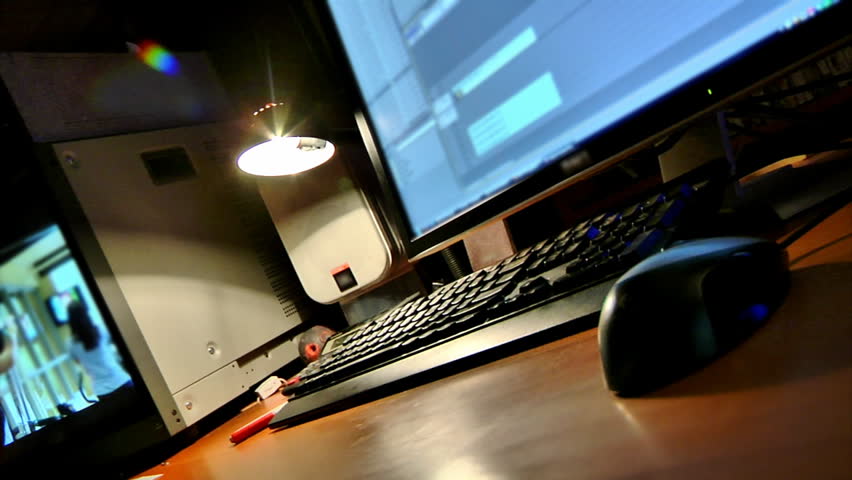 SEKIAN & TERIMAKASIH 